2
1
0
2
Your Logo
蓝色油画创意PPT模板
汇报人：xx   汇报时间：XX年XX月
1
Dreaming
4
目录
CONTENT
Openness
2
3
Victory
Giving
1
Part 01
输入你的内容
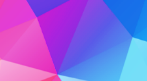 CONTENTS
Take a piece of candy everyday and tell yourself
Respect
输入你的内容
Dreaming
输入你的内容
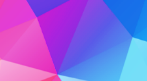 CONTENTS
Experience As Your Reference, Prudence As Your Brother.
Power Point 2021
输入你的内容
Windows 10
Bookmarks
输入你的内容
输入你的内容
Photoshop Cs6
输入你的内容
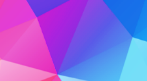 CONTENTS
Take a piece of candy everyday and tell yourself
点击此处添加标题
点击此处添加标题
Keynote
Keynote
输入你的内容
输入你的内容
Photoshop
Photoshop
输入你的内容
输入你的内容
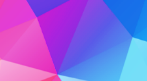 CONTENTS
Take a piece of candy everyday and tell yourself
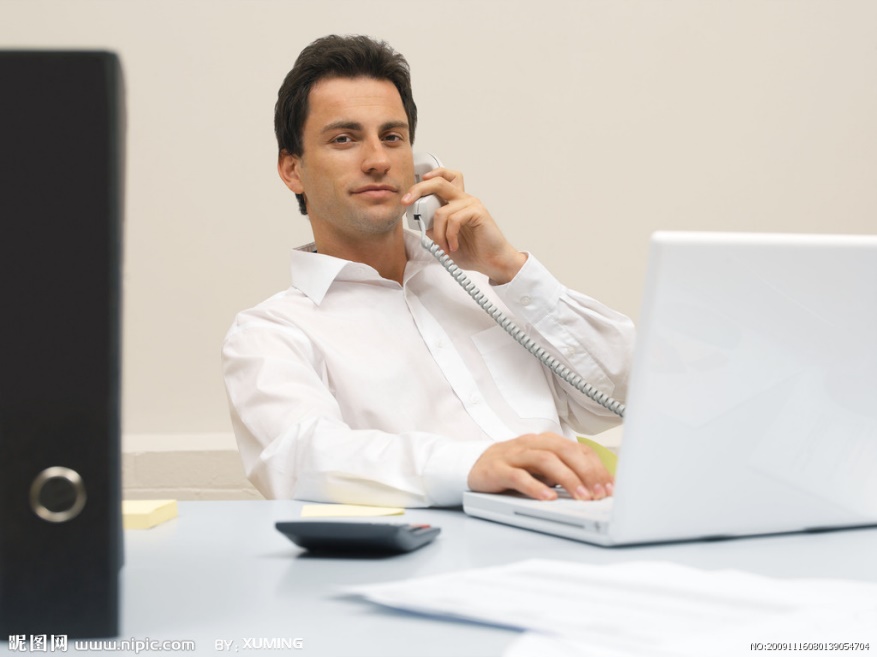 点击此处添加标题
输入你的内容
输入你的内容
点击此处添加标题
输入你的内容
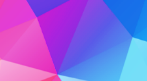 CONTENTS
Take a piece of candy everyday and tell yourself
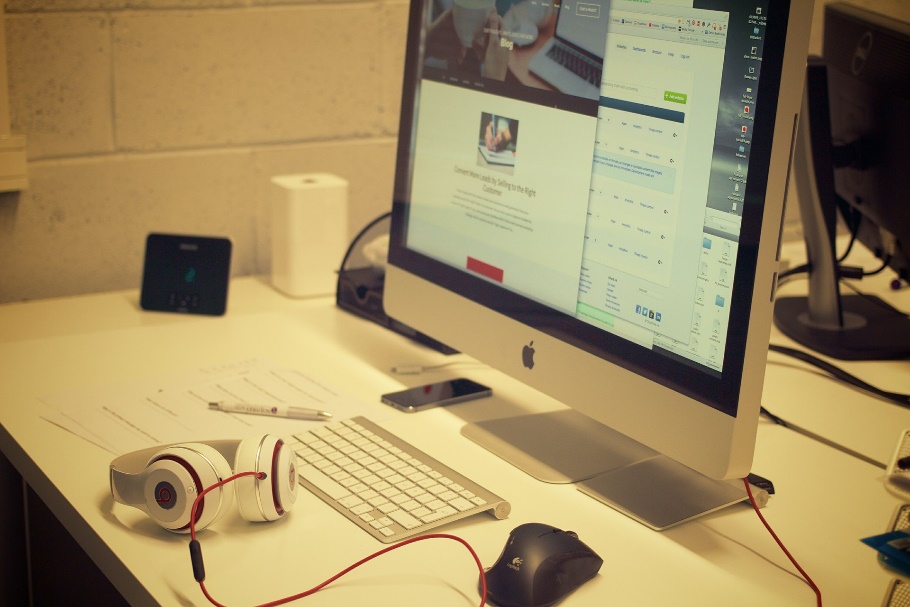 点击此处添加标题
输入你的内容
2
Part 02
输入你的内容
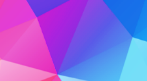 CONTENTS
Take a piece of candy everyday and tell yourself
Dreaming
Empathy
Respect
Patience
点击此处添加标题
点击此处添加标题
点击此处添加标题
点击此处添加标题
输入你的内容
输入你的内容
输入你的内容
输入你的内容
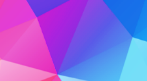 CONTENTS
Take a piece of candy everyday and tell yourself
12345$
12345$
12345$
12345$
点击此处添加标题
输入你的内容
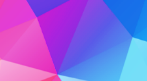 CONTENTS
Take a piece of candy everyday and tell yourself
Victory
输入你的内容
Dreaming
Giving
输入你的内容
输入你的内容
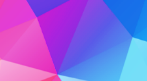 CONTENTS
Take a piece of candy everyday and tell yourself
1
2
Giving
Victory
Knowledge
输入你的内容
输入你的内容
输入你的内容
3
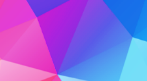 CONTENTS
Take a piece of candy everyday and tell yourself
70%
30%
60%
Photoshop
Photoshop
Photoshop
输入你的内容
输入你的内容
输入你的内容
3
Part 03
输入你的内容
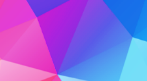 CONTENTS
Take a piece of candy everyday and tell yourself
01. 点击此处添加标题
输入你的内容
02. 点击此处添加标题
1
输入你的内容
2
3
添加标题
添加标题
添加标题
03. 点击此处添加标题
输入你的内容
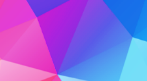 CONTENTS
Take a piece of candy everyday and tell yourself
重视成果
成果评估
目标锁链
目标体系
人的因素
点击此处添加标题
输入你的内容
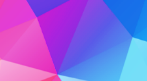 CONTENTS
Take a piece of candy everyday and tell yourself
点击此处添加标题
输入你的内容
点击此处添加标题
输入你的内容
点击此处添加标题
输入你的内容
点击此处添加标题
输入你的内容
点击此处添加标题
输入你的内容
点击此处添加标题
输入你的内容
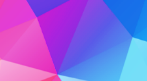 CONTENTS
输入你的内容
输入你的内容
Take a piece of candy everyday and tell yourself
在此添加标题
在此添加标题
01
02
04
03
在此添加标题
在此添加标题
输入你的内容
输入你的内容
OPTION
OPTION
OPTION
OPTION
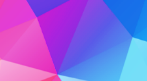 CONTENTS
Take a piece of candy everyday and tell yourself
点击此处添加标题
点击此处添加标题
点击此处添加标题
点击此处添加标题
点击此处添加标题
输入你的内容
输入你的内容
输入你的内容
输入你的内容
输入你的内容
4
Part 04
输入你的内容
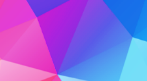 CONTENTS
Take a piece of candy everyday and tell yourself
56.2%
Shan Dong
输入你的内容
28.4%
Fu Jian
输入你的内容
34.5%
Guang Zhou
输入你的内容
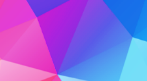 CONTENTS
Take a piece of candy everyday and tell yourself
Point 02
Point 01
输入你的内容
输入你的内容
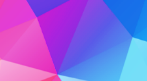 CONTENTS
Take a piece of candy everyday and tell yourself
点击此处添加标题
点击此处添加标题
输入你的内容
输入你的内容
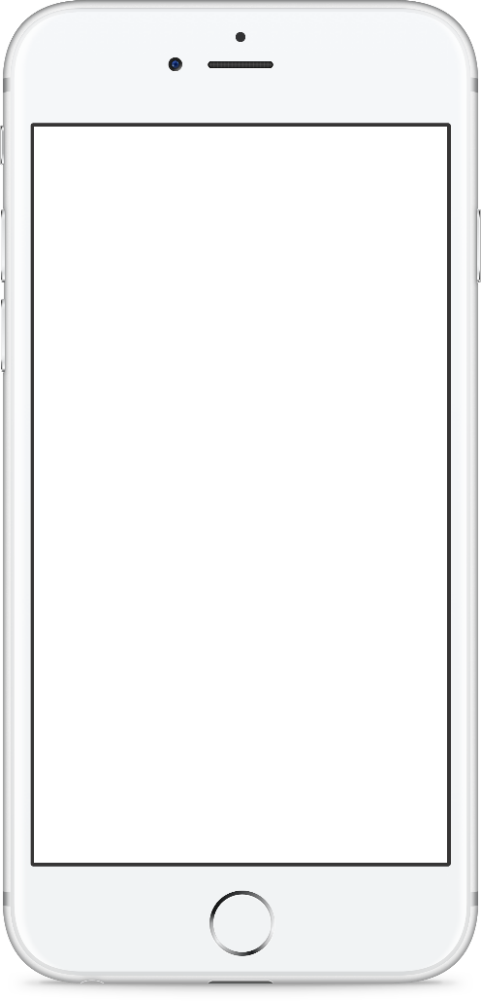 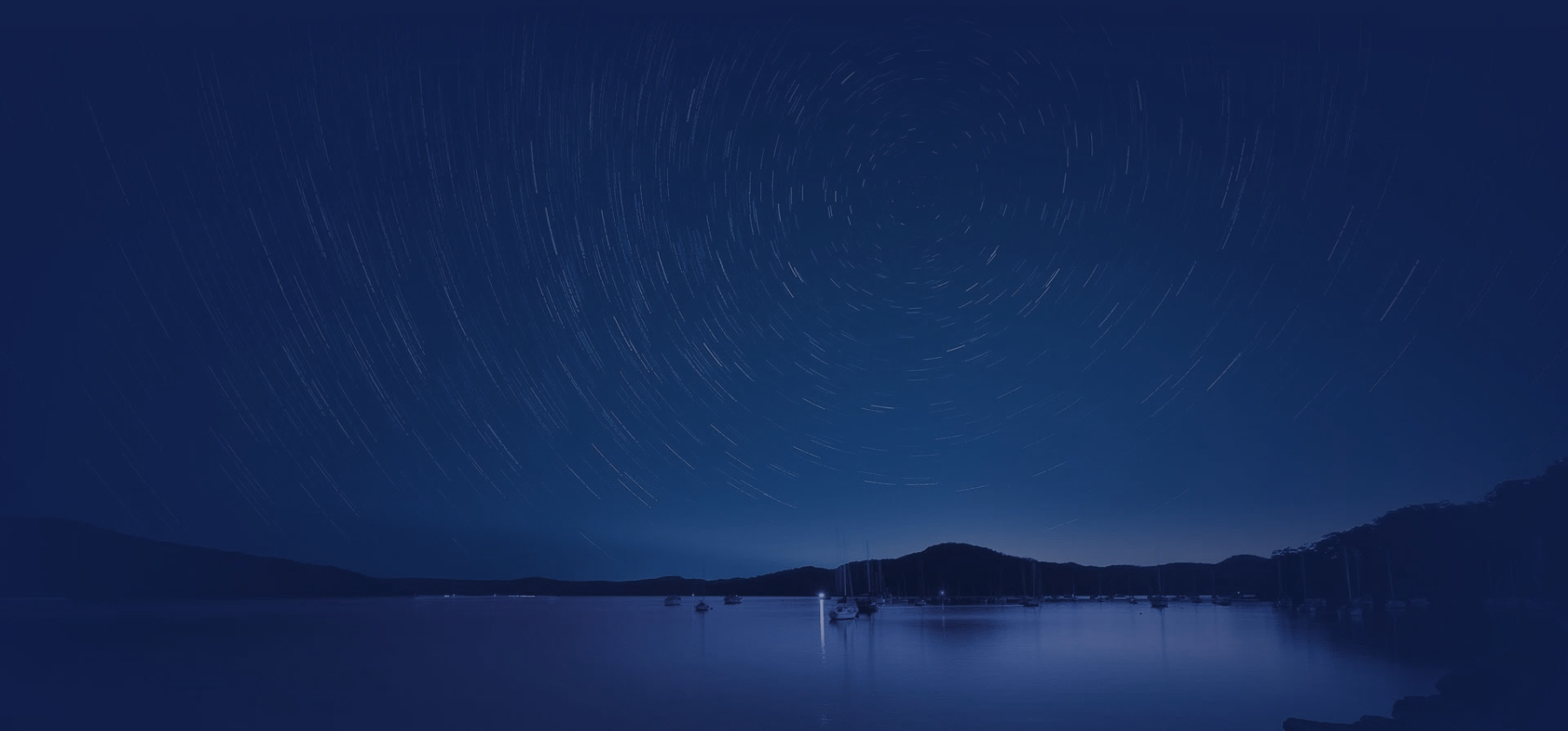 点击此处添加标题
输入你的内容
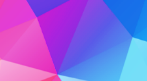 CONTENTS
Take a piece of candy everyday and tell yourself
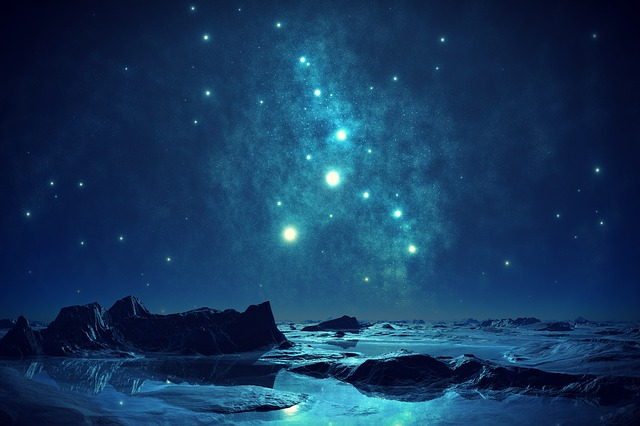 输入你的内容
输入你的内容
1
2
输入你的内容
输入你的内容
4
3
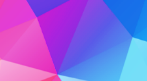 CONTENTS
Take a piece of candy everyday and tell yourself
点击此处添加标题
点击此处添加标题
点击此处添加标题
输入你的内容
输入你的内容
输入你的内容
1
2
3
谢谢观看